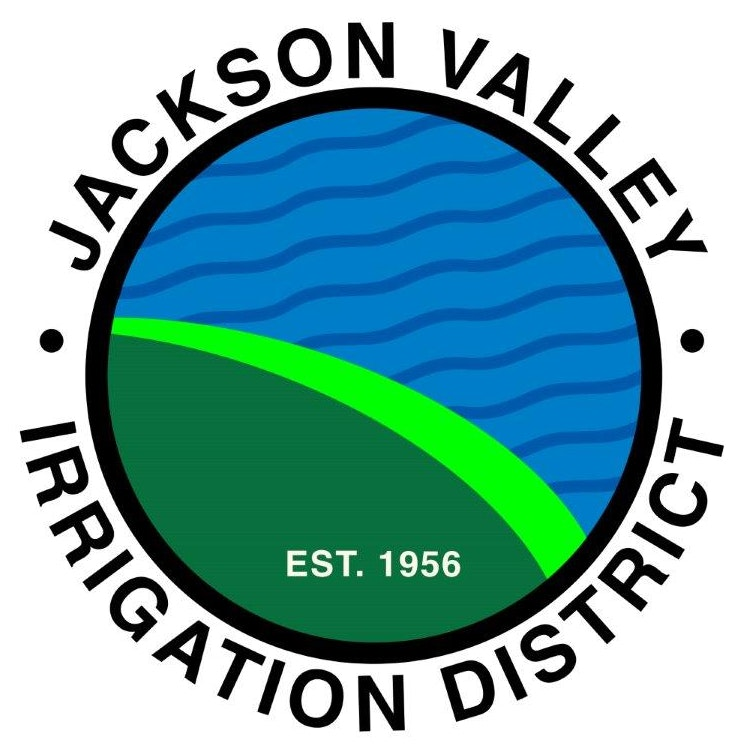 Jackson Valley Irrigation District Board MeetingTreated Water Rate Study Findings
Abigail Seaman, Utility Finance Consultant III
May 14, 2025
WELCOME!
©2025. Funding for this project has been provided in full or in part under the Safe and Affordable Funding for Equity and Resiliency (SAFER) Drinking Water Program through an agreement with the State Water Resources Control Board. The contents of this document do not necessarily reflect the views and policies of the foregoing, nor does mention of trade names or commercial products constitute endorsement or recommendation for use.
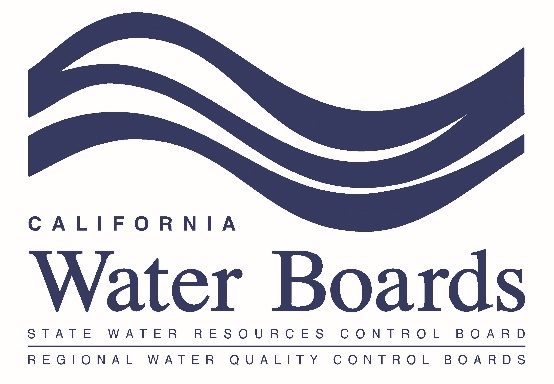 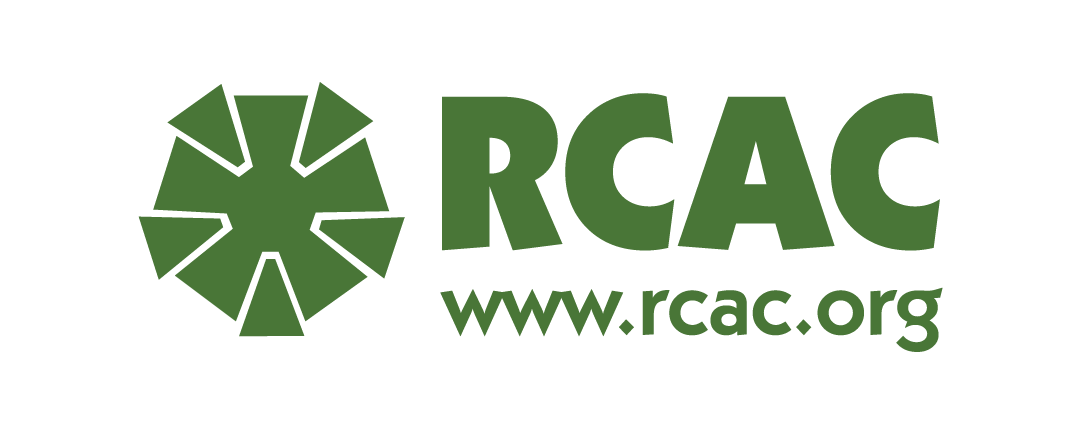 Decision Points at the Last Board Meeting
Feedback from the Advisory Committee
Proposed Rate Adjustment – 6.5% Annual Increases
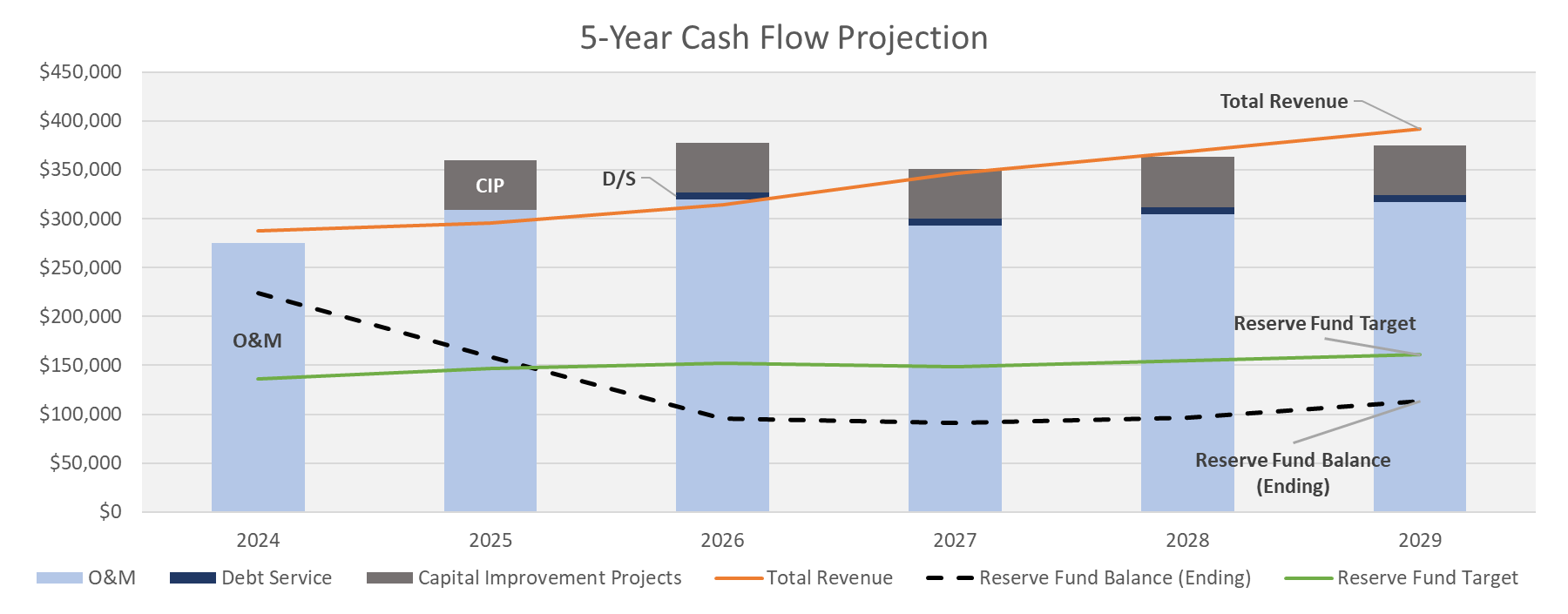 Status Quo – No Rate Increases
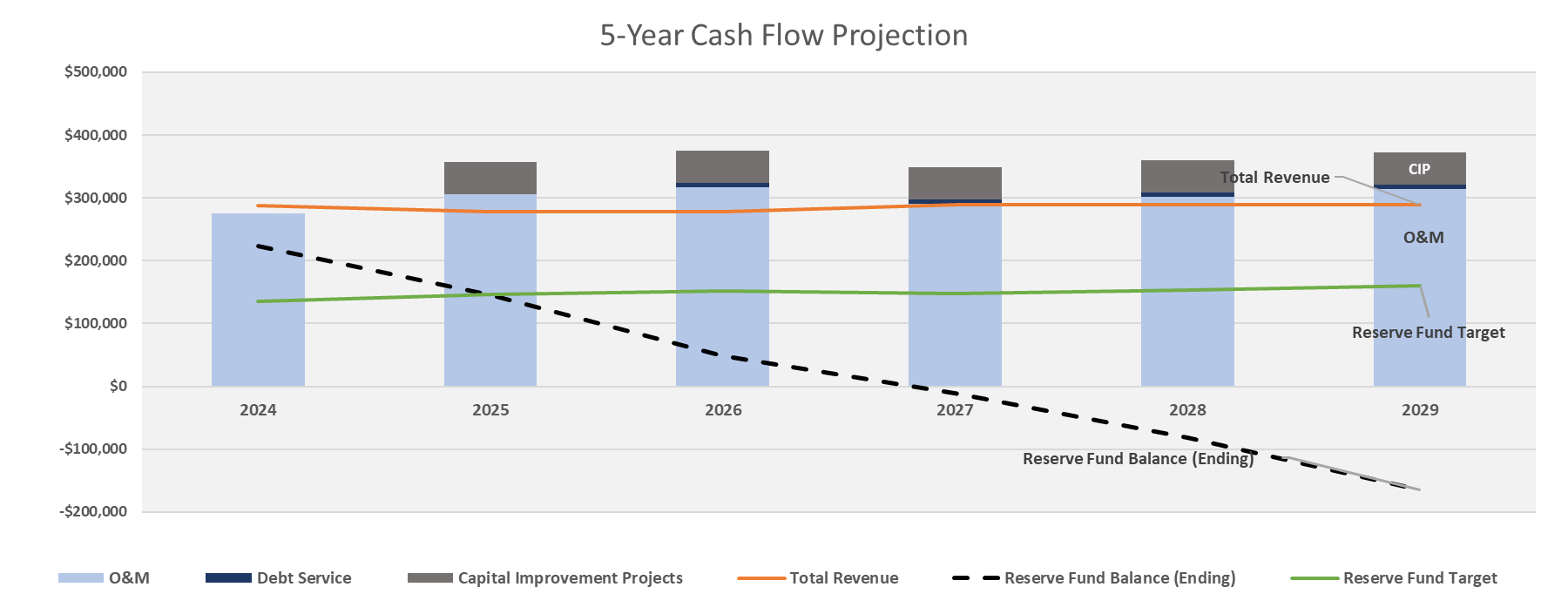 Treated Water Fixed Rate – AWWA Meter Capacity Ratios
[Speaker Notes: Landfill is 1”
No one in the 1.5” category]
Rate Affordability
[Speaker Notes: Is it ok to recommend a rate decrease?

Work in small groups to vote]
Rate Summary – Proposed 8% Annual Increase
California Proposition 218
Any time rates are increased, JVID must mail a notice to all ratepayers

Hold a public hearing 45 days after the notice is mailed

Customers have an opportunity to submit a written protest

If 50% or more customers submit a protest, rates cannot be passed
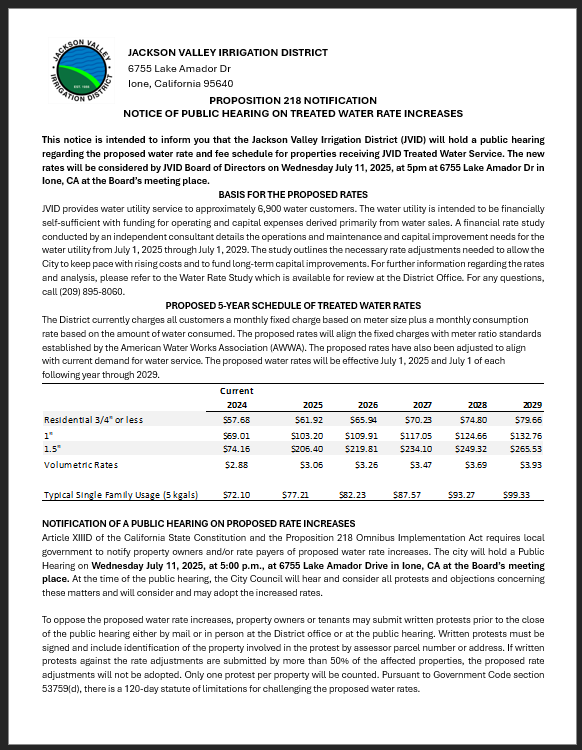 Proposition 218 Notice
Will be mailed to all treated water residential customers
Contract customer rates will be established separately
Other fees can be increased at the time of the public hearing
Next Steps
Schedule
Treated Water Rate Study Background
The last rate study conducted by RCAC informed the formation of the treated water system in 2019



RCAC is contracted to perform another rate study at no cost to the District to look at current usage levels and conduct an updated cost of service analysis
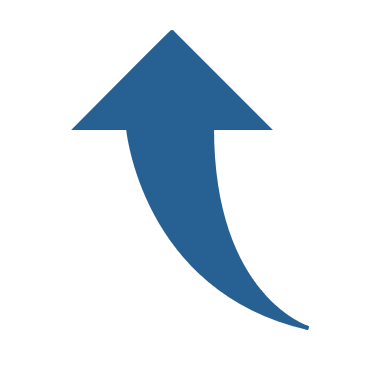 Assumed 3% Annual Increases
Currently on Year 6 of 5-Year Financial Plan
Ad Hoc Committee Review – February 19, 2025
Rate Study Process
Rate Study Process
Rate Study Process
Operating Budget
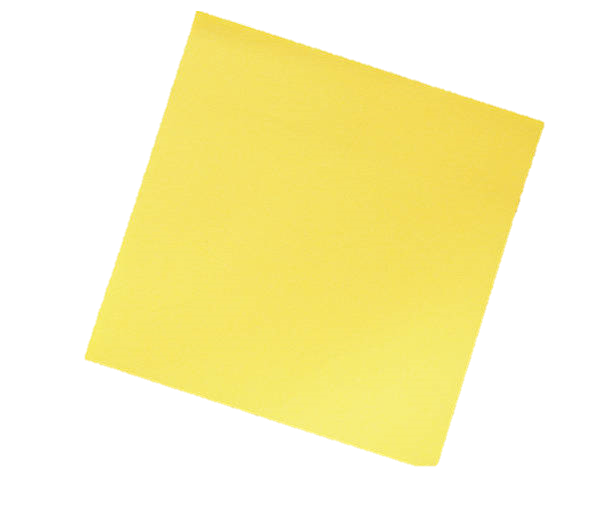 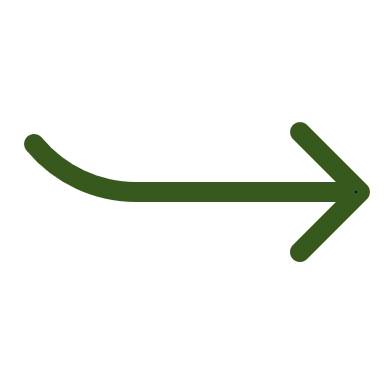 Average change in CPI 4% per year
Projected 
2025-2029
5.3% Increase
Contract Operator Assumptions
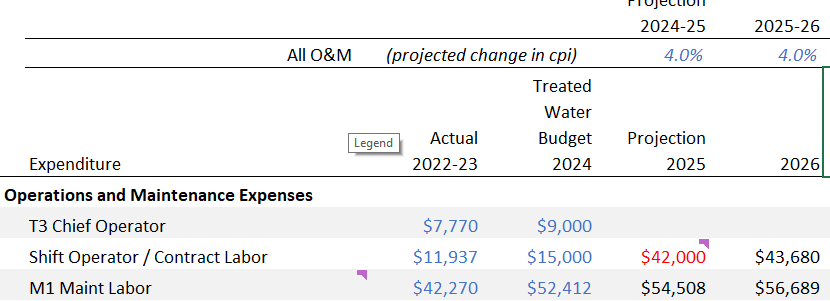 Customer Usage (gallons)
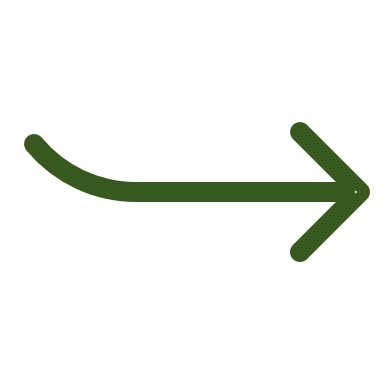 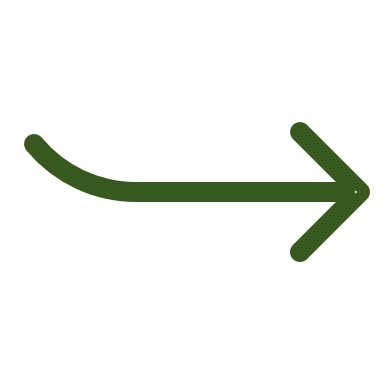 Based on 12 homes at 200 gpd 
(average JVID water use)
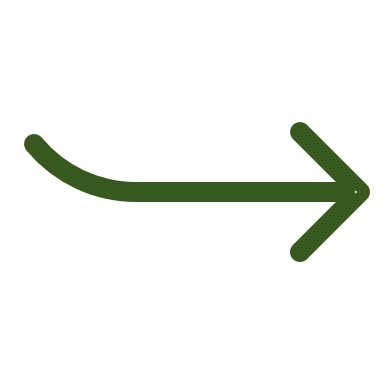 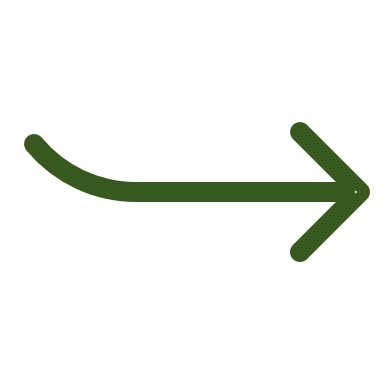 LARA Usage
Oaks MHP Usage (gallons)
Oaks MHP has been repairing leaks to reduce water use
Capital Improvement Investment Plan
Most assets put in place in 2019 at the formation of the TW system

Useful life of assets ranges from 5-10 years for chemical feed pumps to 100-200 years for HDPE Pipelines
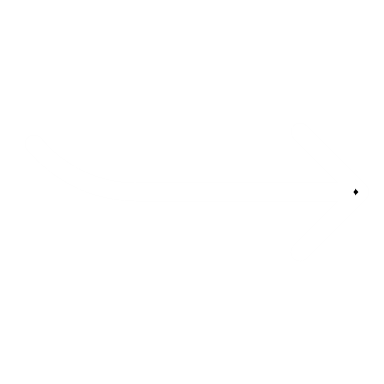 LARA Assets
$350,750
JVID System Assets
$6,091,650
Capital Improvement Investment Plan
The Capital Improvement Plan divides Replacement Value by Useful Life to determine annual contribution

Recommended increase in annual capital reserve funding from $43k to $51k
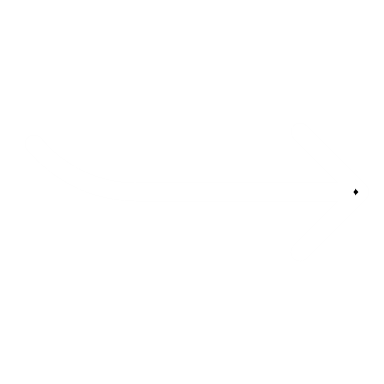 LARA Assets
$350,750
JVID System Assets
$6,091,650
Current TW Debt
Pay off County Bridge Loan (interest only payments) in 5 years - $7,000 per year
Reserve Fund Target
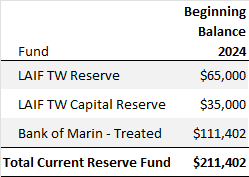 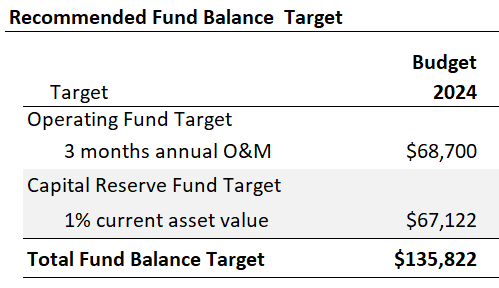 Cost Allocation Methodology
How do we allocate costs fairly between all customers?
Revenue Summary – What if LARA Conserves?
Treated Water Fixed Rate – AWWA Meter Capacity Ratios